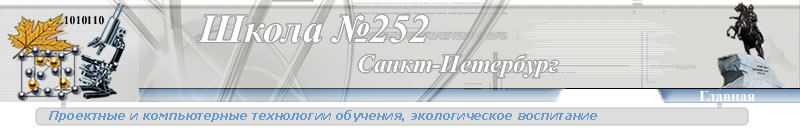 Диагностика и экспертиза психологической безопасности образовательной среды
Николаева Галина Аркадьевна,
методист
Санкт-Петербург
2021
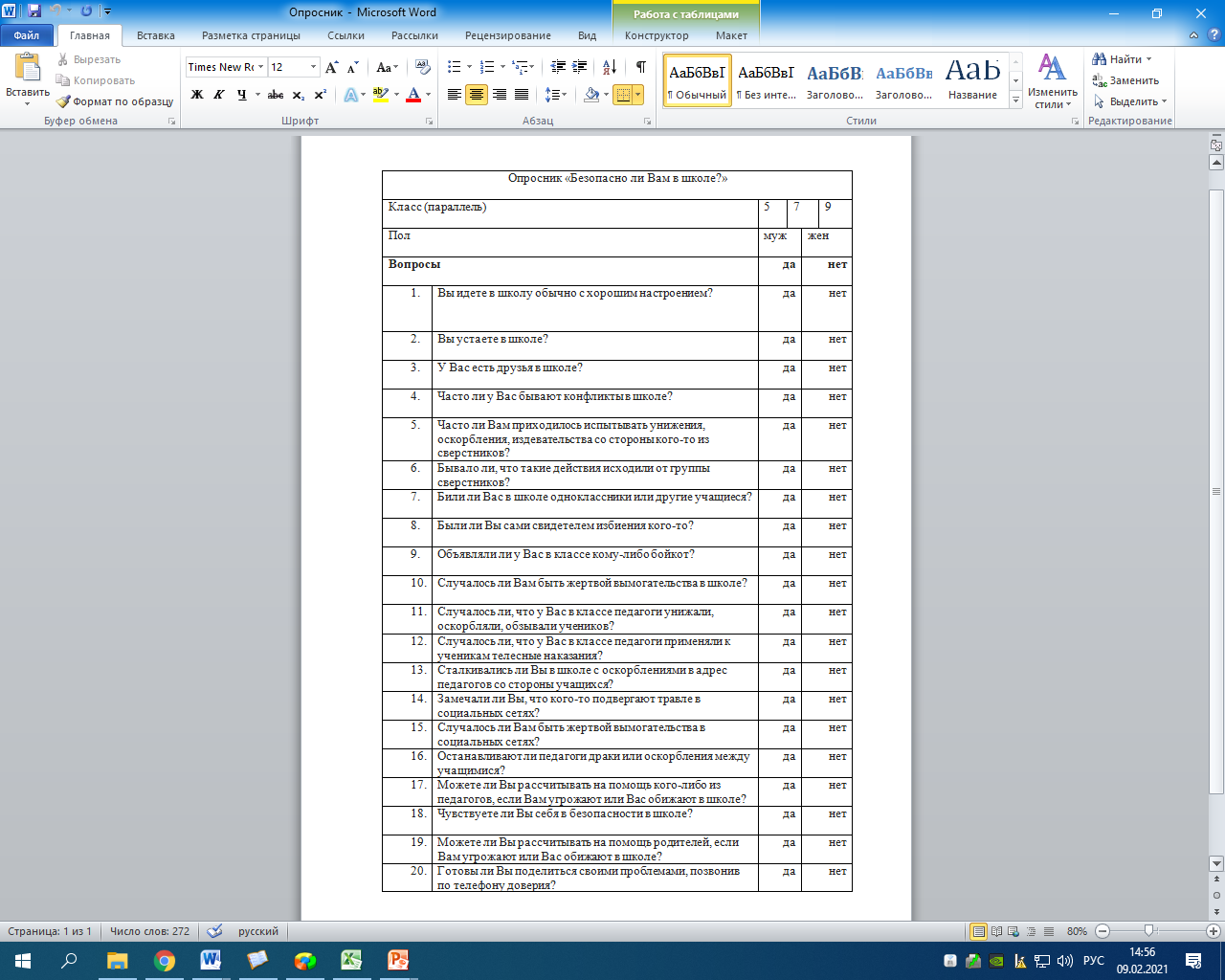 Безопасно ли тебе в школе?

Опросник Комитета по образованию
Опрос проводится ежегодно в марте
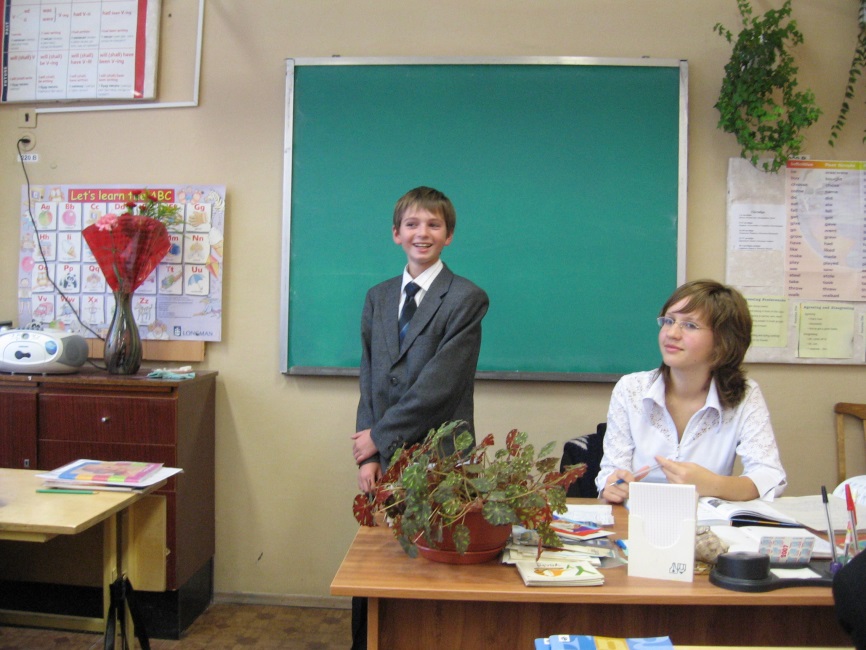 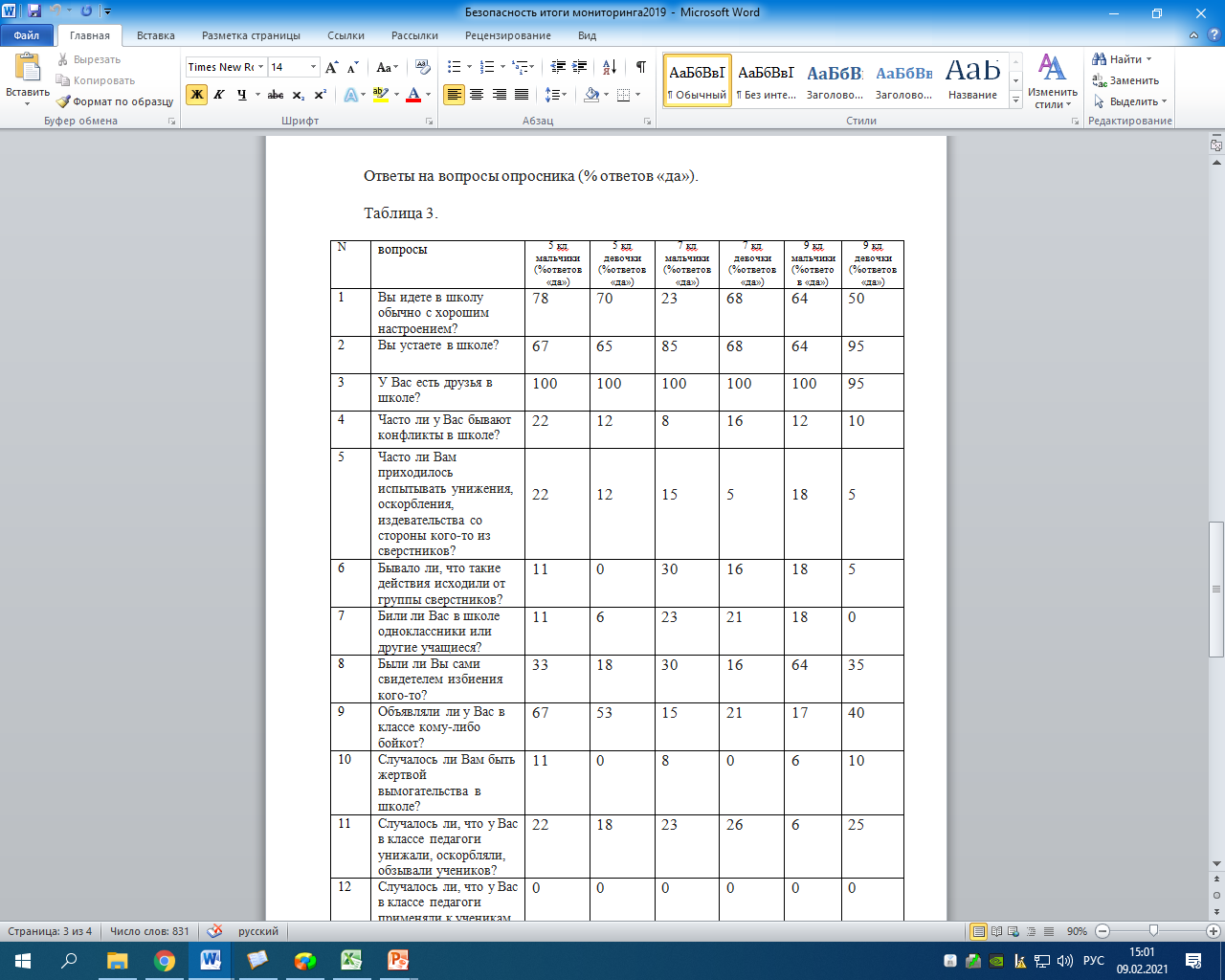 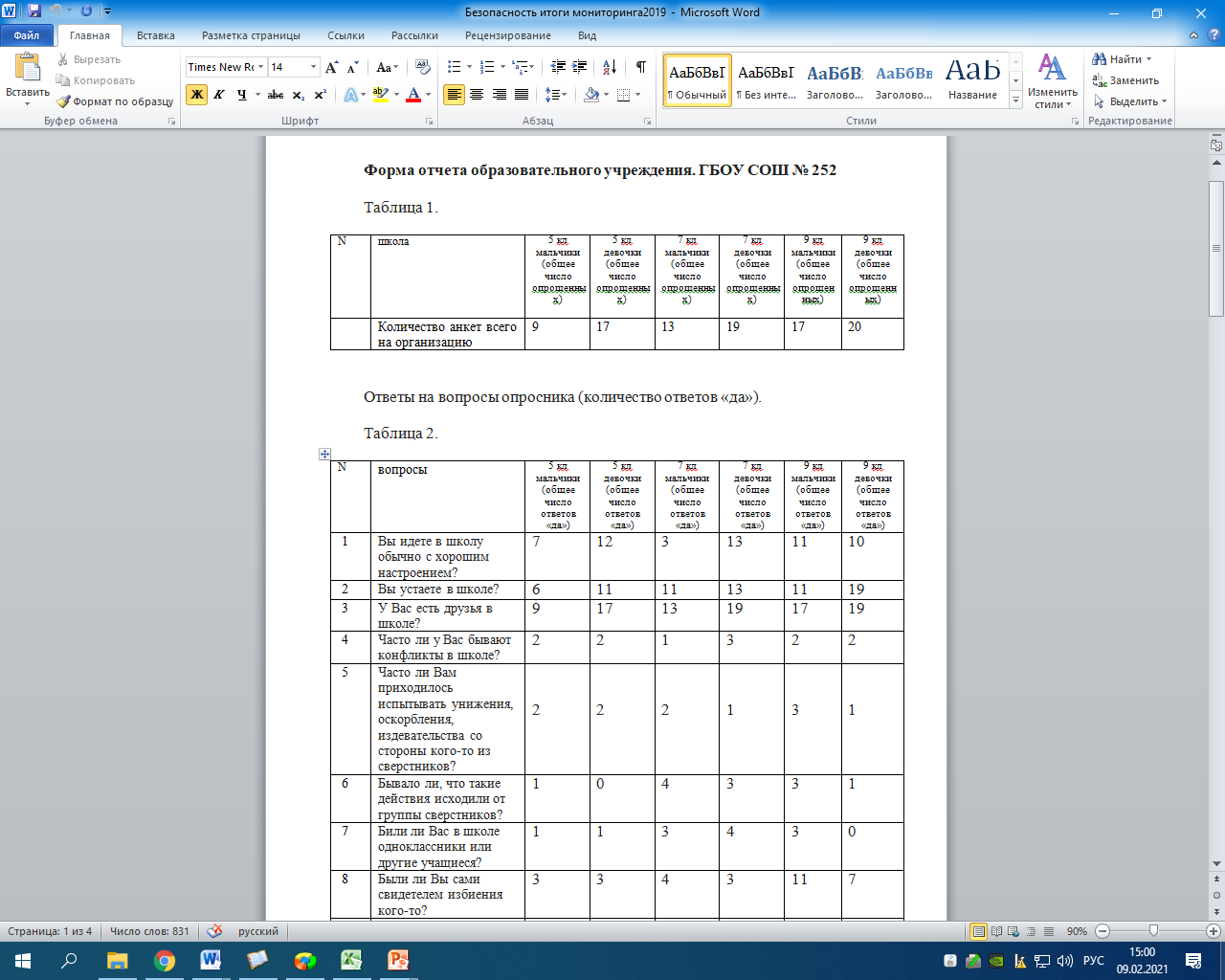 Формы представления результатов опроса
Все вопросы можно разбить на 4 категории: 

1.	Отношение к школе, учебной деятельности
2.	Отношения со сверстниками
3.	Взаимоотношения с учителями
4.	Возможность получения помощи
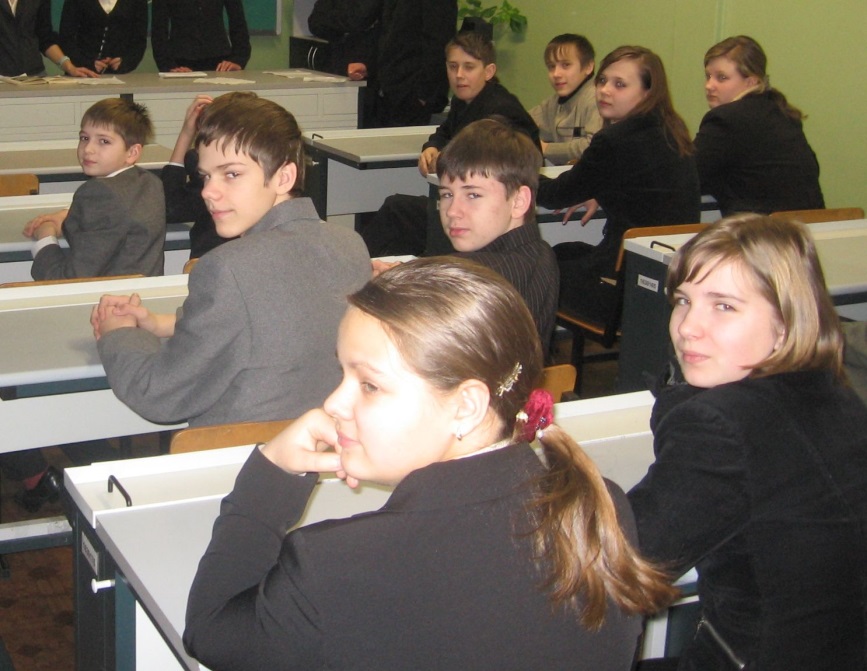 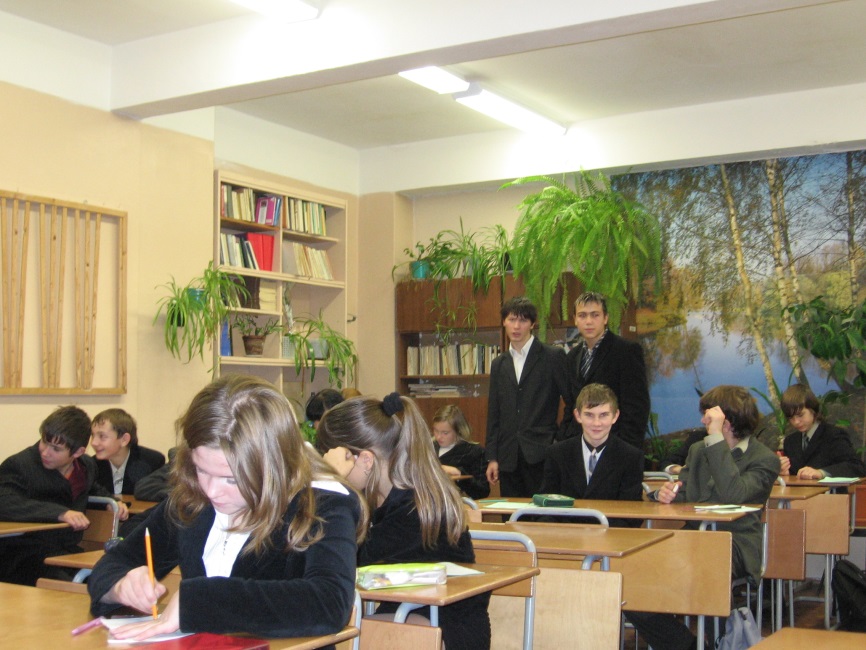 1.	Отношение к школе, учебной деятельности
2.	 Отношения со сверстниками
3.	 Взаимоотношения с учителями
4.	 Возможность получения помощи
Ощущение безопасности
Решение Педагогического совета ГБОУ СОШ №252  

Классным руководителям обеспечить включение в план воспитательной работы мероприятий по профилактике агрессивности и внутришкольного насилия.  Проводить систематическое просвещение родителей учащихся по данному направлению.
Проводить ежегодно в апреле серию открытых мероприятий по профилактике агрессивного поведения. (в рамках городского месячника медиации)
Учителям-предметникам обеспечивать корректировку поведения учащихся при использовании коллективных и игровых форм работы.
Школьному психологу организовать систематическое, индивидуальное консультирование детей и родителей (обеспечивая полную конфиденциальность). Спланировать проведения тренингов для учащихся по формированию навыков бесконфликтного общения, уверенности в себе и формированию адекватной  самооценки.
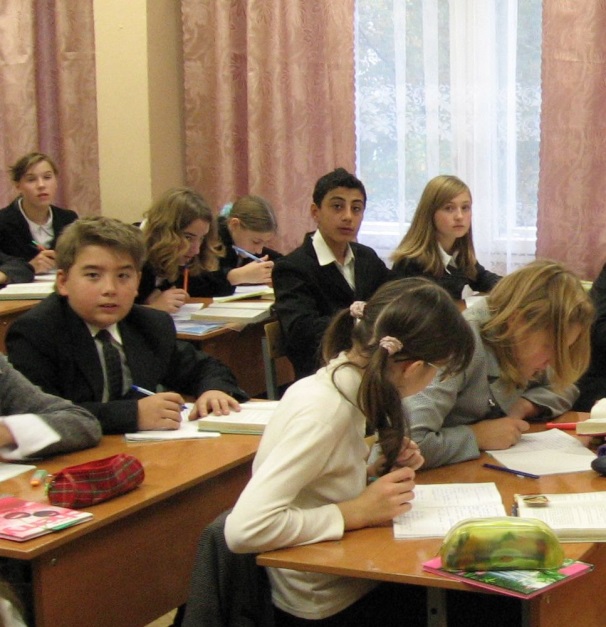 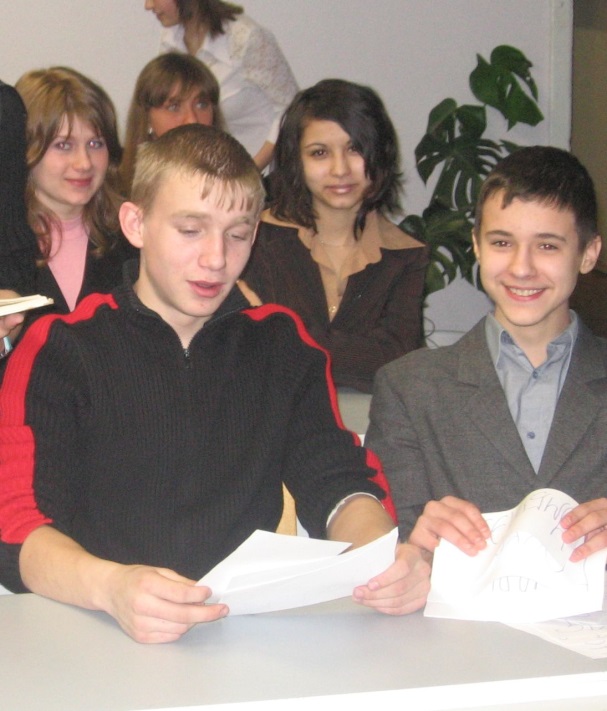